CERTIFICAÇÃO DA ELIMINAÇÃO DA TRANSMISSÃO VERTICAL DE HIV E/OU SÍFILIS NO ESTADO DE GOIÁS
Agosto de 2022
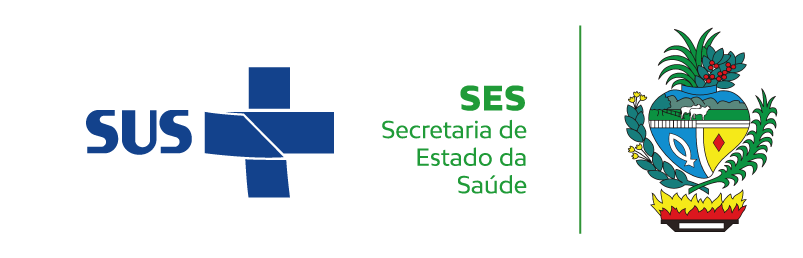 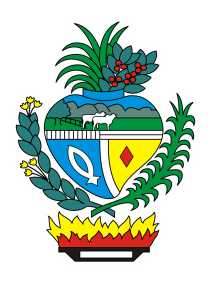 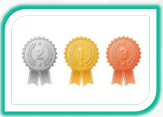 Certificação da Eliminação da Transmissão Vertical de HIV e/ou Sífilis 
	Padroniza o procedimento para a Certificação da Eliminação da Transmissão Vertical da Sífilis e/ou HIV para Estados e/ou municípios com 100 mil hab. ou mais define indicadores e metas para eliminação da transmissão vertical
Selo de Boas Práticas Rumo à Eliminação da Transmissão Vertical de HIV e/ou sífilis
Para Estados e municípios que estejam próximos de atingir as metas de eliminação propõem Selo de Boas Práticas rumo à Eliminação da Transmissão Vertical de Sífilis e/ou HIV, em três categorias: Bronze, Prata ou Ouro
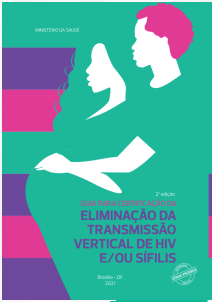 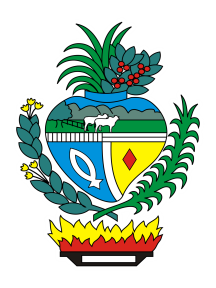 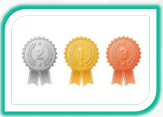 Indicadores e metas de impacto para 
CERTIFICAÇÃO DA ELIMINAÇÃO da transmissão vertical de HIV e sífilis
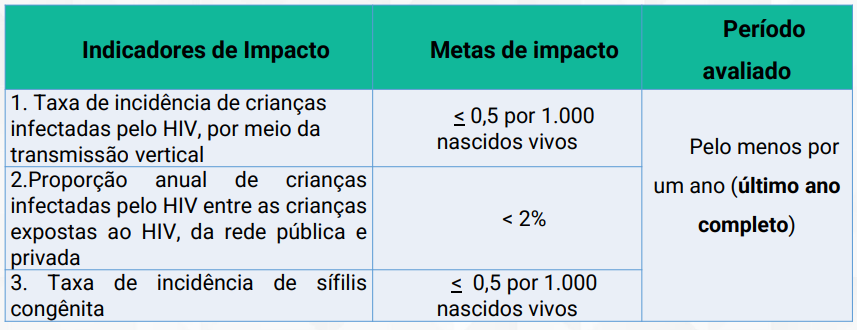 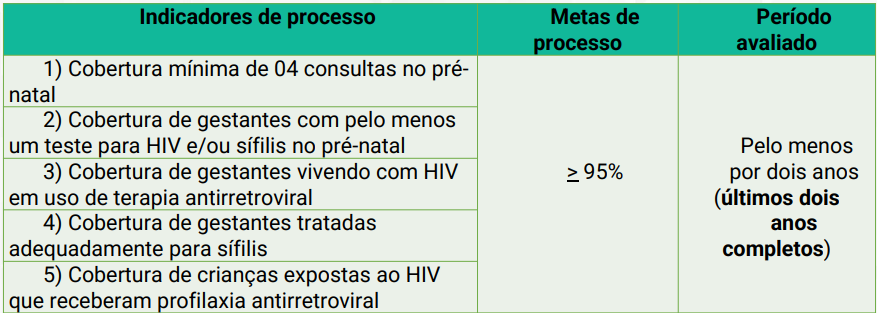 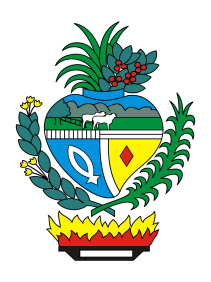 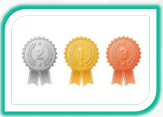 Indicadores para certificação do SELO DE BOAS PRÁTICAS rumo à eliminação da transmissão vertical de HIV e/ou sífilis
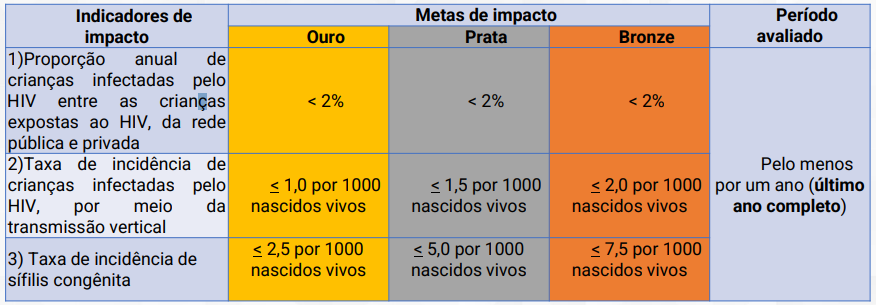 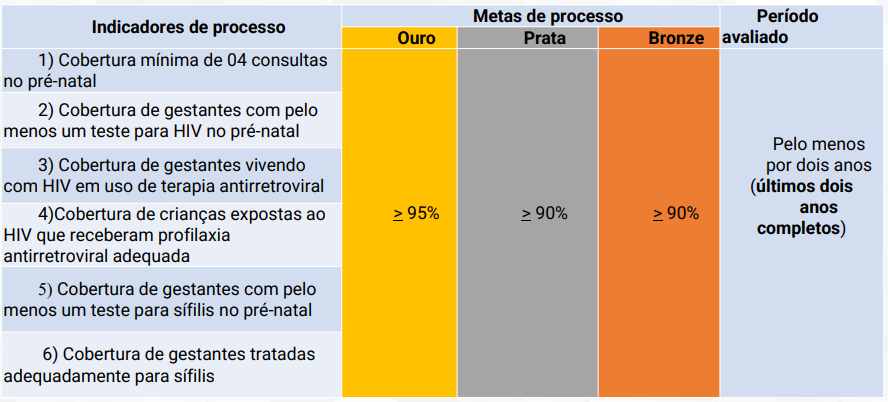 Linha do Tempo Estadual – Certificação
CIRs
Levantamento e Análise de Dados
Elaboração e Publicação da Portaria
Análise Documental
Apresentação nas Comissões Intergestora Regionais
Análise dos municípios elegíveis
Validação Estadual
Encaminhamento ao MS
Março
Abril
Maio
Junho
Julho
Agosto
Calculo dos indicadores e metas
Comitê de Transmissão Vertical
Comissão Estadual de Validação
Apresentação dos indicadores  e metas de impacto
Instituição da Comissão Estadual de Validação
Municípios Elegíveis
Contato com os 14 municípios e solicitação da docuentação
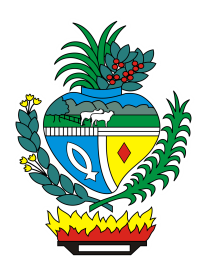 Eliminação da Transmissão Vertical Sífilis
.
*Base DBF SINAN/SINASC em 03/08/2022
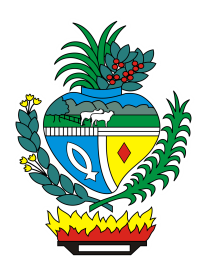 Eliminação da Transmissão Vertical do HIV
.
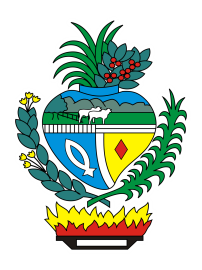 Eliminação da Transmissão Vertical da Sífilis
.
Muito obrigada!
Secretaria Estadual de Saúde de Goiás-SES
Superintendência de Vigilância em Saúde
Gerência de Vigilância Epidemiológica de Doenças Transmissíveis
Coordenação de Vigilância das ISTs
Cláudia Gouveia


3201 3596
vigilanciadasists@gmail.com